Real Malware
CS-695 Host Forensics
Georgios Portokalidis
The morris worm
4/23/2013
2
CS-695 Host Forensics   Real Malware
Some Facts About 1988
The Internet consisted of about 60,000 computers

They were connected using TCP/IP

Mostly run BSD Unix
4/23/2013
3
CS-695 Host Forensics   Real Malware
Worm vs Virus
Definitions can be tricky
Specially in 1988

Our definition
A worm is a standalone malicious program that replicates itself in order to spread to other computers without any explicit user action.

The Morris worm does just that
4/23/2013
4
CS-695 Host Forensics   Real Malware
Steps
Isolating and obtaining a copy of the worm

Decompiling its program

Analyzing the obtained data
Reveal its algorithm
Discover weaknesses/characteristics that can be used to defeat it
4/23/2013
5
CS-695 Host Forensics   Real Malware
Challenges
Obtaining a copy and even decompiling (this was 1988 after all) was done easily

The worm spread with incredible speed
Brought the Internet of the day on its knees

It took analysts months to figure out the payload of the worm
Is it doing something malicious? (it wasn’t)
Why did it spread so fast?
4/23/2013
6
CS-695 Host Forensics   Real Malware
Vectors of Infection
Sendmail DEBUG bug

Finger daemon on VAX systems

Bruteforce password on remote execution systems
rexec
rsh
4/23/2013
7
CS-695 Host Forensics   Real Malware
Targets
SUN and VAX architectures
Hosts found in
/etc/hosts.equiv
/.rhosts
.forward
.rhosts
Routing tables
end points of point-to-point interfaces
4/23/2013
8
CS-695 Host Forensics   Real Malware
What It Never Did
Gain privileged access

Destroy data

Install time bombs or backdoors

Brute force the root account
4/23/2013
9
CS-695 Host Forensics   Real Malware
Sendmail DEBUG function
A server to send email
Speaks the SMTP protocol

DEBUG function enables one to run a program at the host
Added by the author of sendmail to remotely troubleshoot systems
4/23/2013
10
CS-695 Host Forensics   Real Malware
19:43:10 smtpd: <--- 220 inet.att.com SMTP
19:43:14 smtpd: -------> debug 19:43:14 smtpd: DEBUG attempt
19:43:14 smtpd: <--- 200 OK
19:43:25 smtpd: -------> mail from:</dev/null>
19:43:25 smtpd: <--- 503 Expecting HELO
19:43:34 smtpd: -------> helo
19:43:34 smtpd: HELO from
19:43:34 smtpd: <--- 250 inet.att.com
19:43:42 smtpd: -------> mail from: </dev/null>
19:43:42 smtpd: <--- 250 OK
19:43:59 smtpd: -------> rcpt to:</dev/
ˆHˆHˆHˆHˆHˆHˆHˆHˆHˆHˆHˆHˆHˆHˆHˆH
19:43:59 smtpd: <--- 501 Syntax error in recipient name
19:44:44 smtpd: -------> rcpt to:<|sed -e ’1,/ˆ$/’d | /bin/sh ; exit 0">
19:44:44 smtpd: shell characters: |sed -e ’1,/ˆ$/’d | /bin/sh ; exit 0"
19:44:45 smtpd: <--- 250 OK
19:44:48 smtpd: -------> data
19:44:48 smtpd: <--- 354 Start mail input; end with <CRLF>.<CRLF>
19:45:04 smtpd: <--- 250 OK
19:45:04 smtpd: /dev/null sent 48 bytes to upas.security
19:45:08 smtpd: -------> quit
19:45:08 smtpd: <--- 221 inet.att.com Terminating
19:45:08 smtpd: finished.
4/23/2013
11
CS-695 Host Forensics   Real Malware
[Speaker Notes: Unfriendly activity]
No Shellcode
Commands sent to sendmail did two things
Strip email headers from the message
Compile the message
It contained a C program that fetched the rest of the worm from the already infected host

C is easier to understand than assembly
4/23/2013
12
CS-695 Host Forensics   Real Malware
Finger Daemon Bug
Typical stack overflow bug

Finger used a library function that copied data without range checking
That function was there for backwards compatibility, but was not used after 1979
What does this teach us?
4/23/2013
13
CS-695 Host Forensics   Real Malware
Brute forcing Passwords & rexec
rexec allows a user to execute a command in a remote host by sending a plaintext username and password

Local accounts were tried on remote systems

Passwords were first tried locally
This ensured alarms were not raised from too many failed authentications attempts
4/23/2013
14
CS-695 Host Forensics   Real Malware
Guessed Passwords
Empty passwords
Same as user name
The user name repeated twice
The last name
The last name spelled backwards
Words in a 432-word dictionary included in worm
Words in /usr/dict/words
4/23/2013
15
CS-695 Host Forensics   Real Malware
rsh. Better Than rexec
Gain a shell at the remote host

Allow trusted hosts to login without a password
/etc/host.equiv
.rhosts for individual users
4/23/2013
16
CS-695 Host Forensics   Real Malware
First Reactions
Administrators cut off the sendmail service

Big mistake!

It shut off communication channels necessary to fix the error
The worm had alternate ways to propagete
4/23/2013
17
CS-695 Host Forensics   Real Malware
Worm Defences
Worm deleted its argument list

It was compiled as ‘sh’

Weak authentication based on the exchange of magic numbers

It forked every three minutes
This resets the CPU time and memory usage counters
Harder to seize

Obfuscation
Each string in the program was XORed with 81
4/23/2013
18
CS-695 Host Forensics   Real Malware
Flaws
Never checked if a host is already infected

Routines would exit with errors while leaving a copy of the virus running:
When multiple instances of the worm attempted to infect a clean host concurrently
When multiple instances of the worm attempted to infect and already compromised host
When a machine is heavily loaded
Remember it is actually compiling

Infection rate was proportional to number of instances of the worm running on a host
Due also to randomly mutating known hosts
4/23/2013
19
CS-695 Host Forensics   Real Malware
Bad Target Finding
Worm checked for telnet or rsh ports to determine if a host is running UNIX
Some systems only run sendmail!

It did not utilize DNS
4/23/2013
20
CS-695 Host Forensics   Real Malware
Stopping the Worm
Isolation from the network
Pulling the plug always works…well almost
Turning off sendmail
Patching sendmail to disable debug command
Shutting down finger daemon
Patching finger daemon
mkdir /usr/tmp/sh 
Renaming cc and ld
4/23/2013
21
CS-695 Host Forensics   Real Malware
How to Fix User Passwords
A tool was created which used the same password guessing mechanism as the worm

Administrators used this tool to test their systems!

Maybe the first case to raise the problem of poor password choices
4/23/2013
22
CS-695 Host Forensics   Real Malware
Interesting Facts
October 1988: mailer logs indicated someone tested the worm
Someone tried to send binaries over SMTP
Failed because STMP only supported 7-bit ASCII

November 1988: first infections reported in Stanford

A big story in the news:
http://www.youtube.com/watch?v=G2i_6j55bS0
4/23/2013
23
CS-695 Host Forensics   Real Malware
Lessons for the Future
Keeping communications up is important
Allows for a more mature reaction

Diversity is good

The cure should not be worse that the disease

Defenses must be at the host level not the network level

A central fix repository
4/23/2013
24
CS-695 Host Forensics   Real Malware
The Author
Robert Morris was a student at Cornell University

He was identified, tried, and convicted in 1990
3 years of probation, fines, etc.

Received a PhD from Harvard

Now a professor at MIT
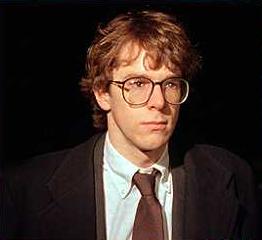 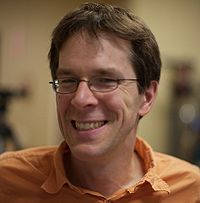 4/23/2013
25
CS-695 Host Forensics   Real Malware
Since Then
2000: ILOVEYOU worm
Actually requires the user to click on an attachment
2001: CodeRed worm
Attacked Microsoft’s IIS server
2003: SQL Slammer worm
Attacked Microsoft’s SQL server
2004: Sasser worm
Exploits Windows LSASS service
2007: Zeus
Steal banking information
2010: Stuxnet
Cyber-sabotage
4/23/2013
26
CS-695 Host Forensics   Real Malware
Stuxnet
4/23/2013
27
CS-695 Host Forensics   Real Malware
Infected Systems as Reported by Symantec
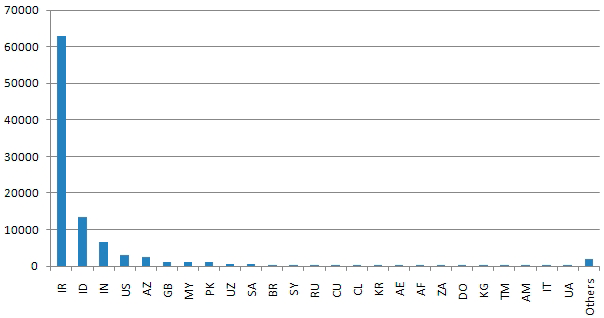 Infected hosts by country
4/23/2013
28
CS-695 Host Forensics   Real Malware
Why is Stuxnet Important?
Its infection vectors were ordinary, but …

One of the most advanced payloads seen
Hard to identify its purpose
Actually targeted industrial equipment
Real-life effects

http://www.youtube.com/watch?v=CS01Hmjv1pQ
4/23/2013
29
CS-695 Host Forensics   Real Malware
Infections Vectors
Not the Internet!
Removable USB drives
Zero-day exploit - Microsoft Windows Shortcut 'LNK/PIF' Files Automatic File Execution Vulnerabilityhttp://www.securityfocus.com/bid/41732
Spreads in a LAN through the printer spooler
Another zero-day exploit - Microsoft Windows Print Spooler Service Remote Code Execution Vulnerability http://www.securityfocus.com/bid/43073
Spreads in a LAN through SMB
Another zero-day exploit - Microsoft Windows Server Service RPC Handling Remote Code Execution Vulnerability
Copies itself in 
unprotected network shares
WinCC database servers
4/23/2013
30
CS-695 Host Forensics   Real Malware
“Features”
A rootkit

P2P update functionality

Supports a command and control server

Bypasses security products

Identifies systems and ignores most host computers
4/23/2013
31
CS-695 Host Forensics   Real Malware
Payload
Targets programmable logic controllers (PLCs) found on industrial control systems 
Usually controlled by Windows systems

http://www.youtube.com/watch?v=cf0jlzVCyOI
4/23/2013
32
CS-695 Host Forensics   Real Malware
Bypassing Defenses
Bypassing Behavior Blocking When Loading DLLs 
Host intrusion detection mechanisms intercept LoadLibrary() requests
Stuxnet requests to load non-existing files
It has previously hooked LoadLibrary() so files are picked up from a different location!
4/23/2013
33
CS-695 Host Forensics   Real Malware
Bypassing Defenses
Scans for the following running processes
Kaspersky KAV (avp.exe)
Mcafee (Mcshield.exe)
AntiVir (avguard.exe)
BitDefender (bdagent.exe)
Etrust (UmxCfg.exe)
F-Secure (fsdfwd.exe)
Symantec (rtvscan.exe)
Symantec Common Client (ccSvcHst.exe)
Eset NOD32 (ekrn.exe)
Trend Pc-Cillin (tmpproxy.exe)
In addition, the registry is searched for indicators that the following programs are installed:
KAV v6 to v9 
McAfee
Trend PcCillin
Checks if it can avoid detection and injects itself in:
Lsass.exe
Winlogon.exe
Svchost.exe
The installed security process
4/23/2013
34
CS-695 Host Forensics   Real Malware
Wrap Up: Is Stuxnet a Game Changer?
http://www.youtube.com/watch?v=gFzadFI7sco
4/23/2013
35
CS-695 Host Forensics   Real Malware